デジタル時代の著作権を考える – 豊かな文化を支える制度とは
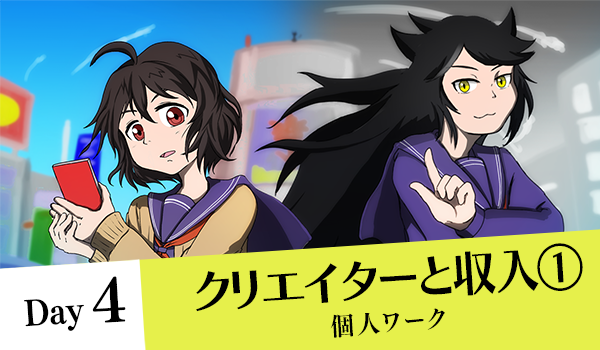 解説用スライド「授業の進め方」
<教員用_スライド4>
政府標準利用規約2.0（後継バージョンがある場合は、それも可）に基づき利用を許諾する。
出典表記は、国際大学GLOCOM/NHKエンタープライズとする。（文字表記の場合）
■ 授業の進め方
<教員用_スライド4>
「クリエイターの収入と豊かな文化の関係は？」

１）インタビューの目的＝問いを理解する（2分）

２）クリエイターインタビュー動画を視聴しメモをとる（15分）

３）メモをもとに個人ワークシートをとりまとめる（15分）

４）作成したメモからの気づきを発表・共有する（10分）
■ インタビューの目的
<教員用_スライド4>
次の問いについて考えながらインタビューを視聴しメモをとりましょう。

Q1. 	クリエイターが創作活動をする理由は何か？

Q2.	クリエイターの生計のたて方にはどのような種類があるか？

Q3. 	上記の回答は豊かな文化の捉え方にどう影響しているか？

Q4.	クリエイターの生計や創作活動にかかる資金の支援をするなら、ど	のような制度が考えられるか？ （誰に、どのような支援を、誰の判	断によって行うのか）
■ クリエイターインタビュー協力者
<教員用_スライド4>
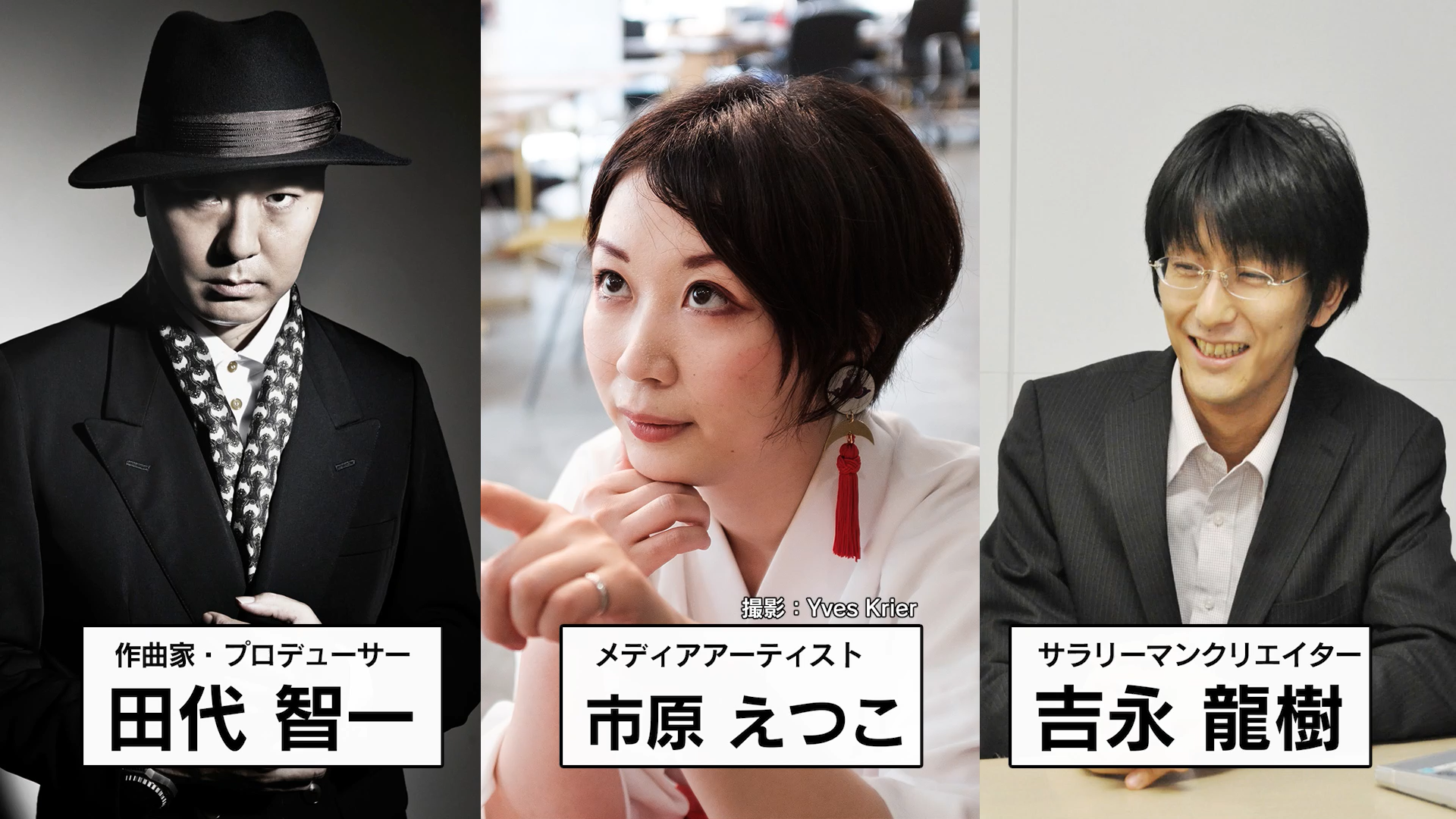